GIS software introduction
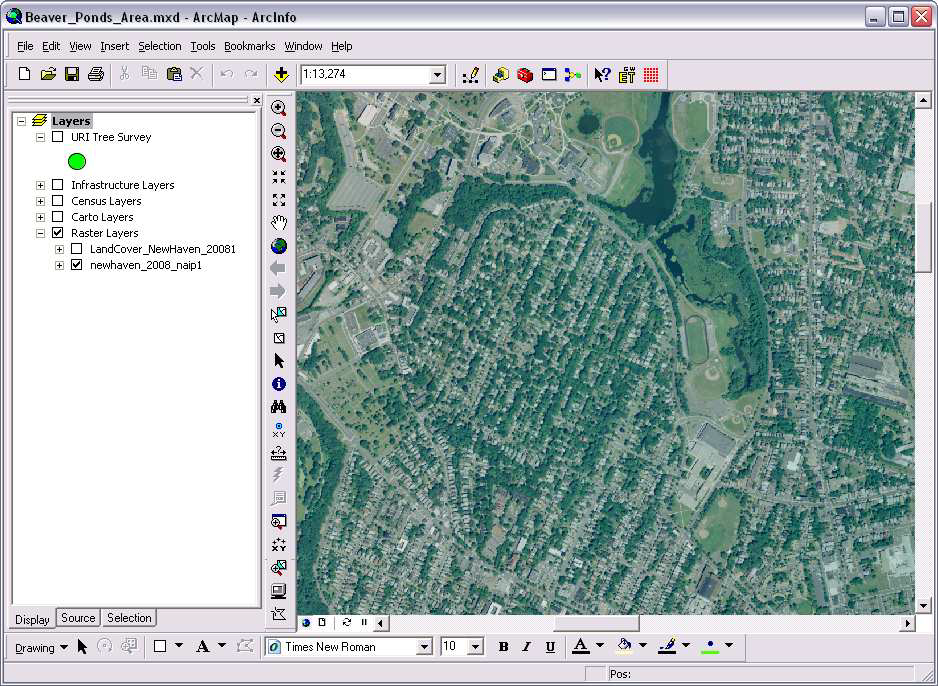 Basic  concepts
Arc catalogue
 Arc Map.
 Arc Toolbox
Basic  concepts
Arc catalogue  data holdings, for managing your database designs, and for recording and viewing metadata.
 Arc Map is used for all mapping and editing tasks, as well as for map-based analysis.
Cont.
Arc Toolbox is used for data conversion and geo processing.
   Using these three applications together, you can perform any GIS task, simple to advanced, including mapping, data management, geographic analysis, data editing, and geo processing.
Creating shape files
Folder in ArcCatalog
                                                                Shapefiles in ArcCatalog
Main menue
Standard
Table of contents
Data frame
Drawing tool bar
Tools tool bar
Storing Data
Coverages
Shapefiles
Feature
Countries
Counties
Counties.shp
Counties.shx
Counties.dbf
ROADS
Counties.prj
Counties.sbn
Counties.sbx
Building
Arc Map
Arc Map lets you create and interact with maps. In Arc Map, you can view, edit, and analyze your geographic data.
You can query your spatial data to find and understand relationships among geographic features.
Arc Map
Display information from a database
Data Editing 
Querying 
Analyzing 
Graphing
Reporting
Arc Map
You can symbolize your data in a wide variety of ways.
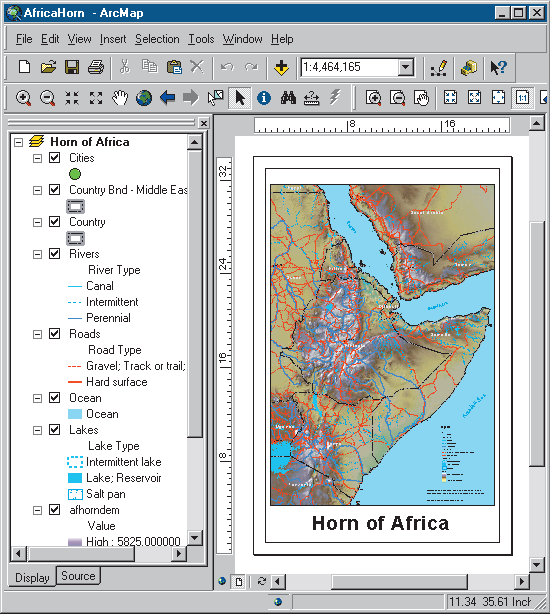 Arc Toolbox
Arc Toolbox is a simple application containing many GIS tools used for geo processing.
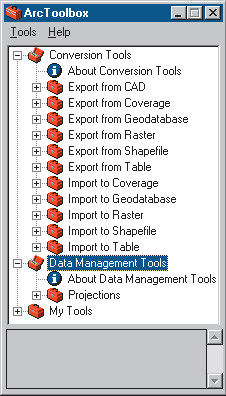 ARC MAP
Arc Map is the tool for creating, viewing, querying, editing,
      composing, and publishing maps.
Most maps present several types of information about an
     area at once. This map of Green valley contains three layers that show public buildings, streets, and parks.
You can see the layers in this map listed in the table of
   contents. Each layer has a check box that lets you turn it on
     or off.
Table of content
Arc Map Table of Contents


Point features
Line features
Area features
Zoom in and get information
If you want to see an area of the map in greater detail, you can zoom in to the map.
      1. Click the Zoom In button.
     2. Drag a box around one of the parks to zoom in to it.
Tools tool bar
Moving around the map
Zoom in or out
Pan
Full extents
Back or forward one display
Zoom to layer
Feature properties
1. Right-click water mains arc in the Arc Map table of contents and click Properties.
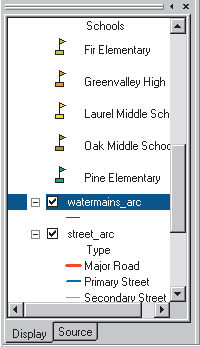 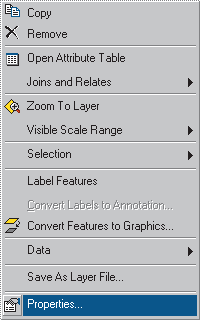 2. Click the Symbology tab on the Properties dialog box.
Properties
Click Quantities. The panel changes to give you controls for drawing with graduated colors
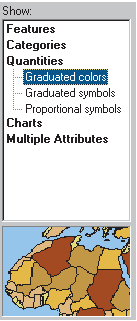 Click View and click Layout View.
Data Frame
Now you can see the map on a virtual page. The layers of data appear in a data frame on the page. Data frames are a way of organizing the layers you want to see together on a map.
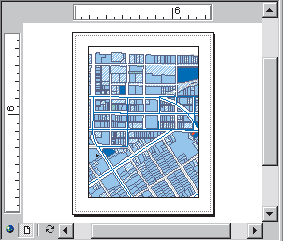 Add map Elements
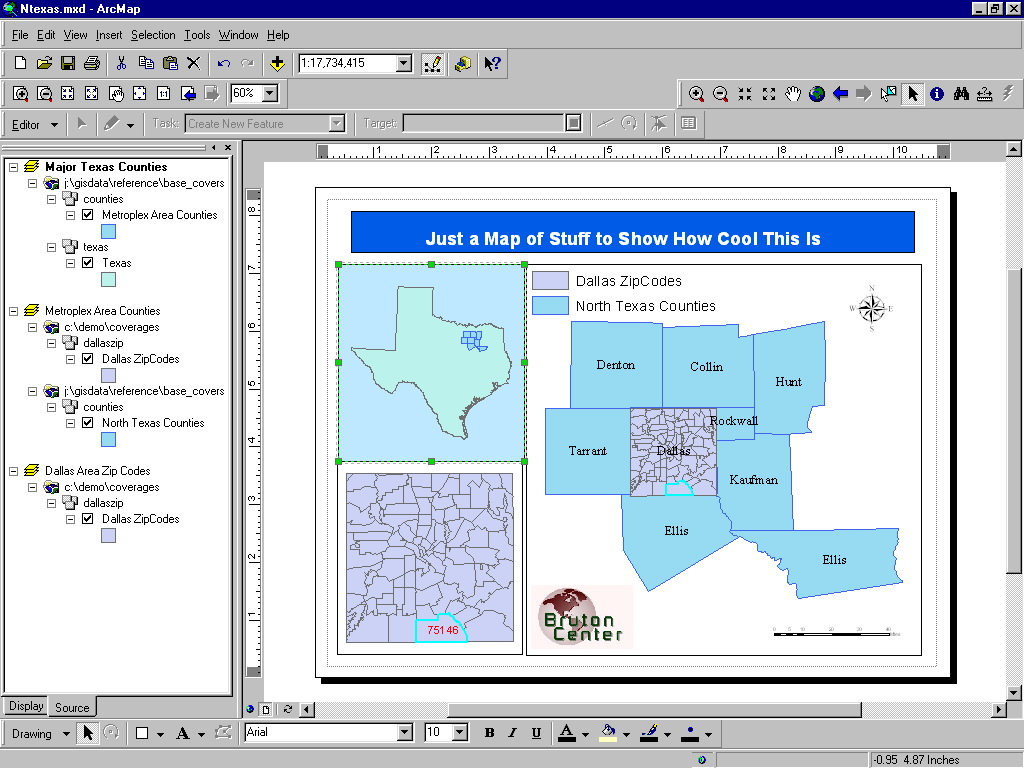 Map Data Sources